TRA IL DIRE E IL FARE BISOGNA DOCUMENTARE
EUGENIA PELLEGRINO
CASE MANAGER 
S.S. CHIRURGIA BARIATRICA ED ESOFAGOGASTRICA FUNZIONALE
FONDAZIONE irccs POLICLINICO SAN MATTEO - PAVIA
IL NOSTRO E’ UN RACCONTO PROFESSIONALE COMUNE
CHE TIPO DI SCOUTING ADOTTIAMO NEL CONTESTO DI LAVORO?
COSA VOGLIO COMUNICARE E
 COME LA COMUNICO
COME SI INFORMANO LE PERSONE E QUALI FONTI UTILIZZANO?
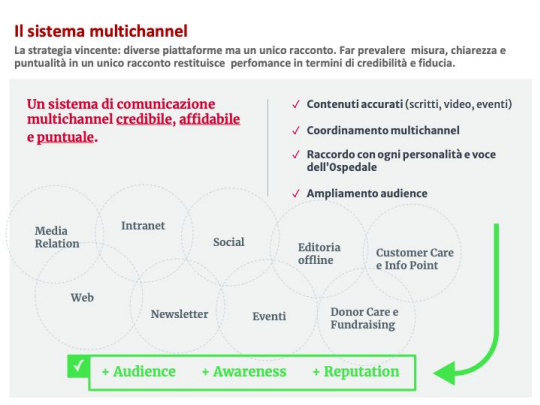 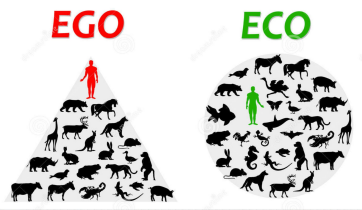 OBIETTIVO
URP
UFFICIO STAMPA
TERZO SETTORE
Scouting
Notiziabilità 
Flussi di validazione di contenuto
Valutazione opportunità
Canale di diffusione
Tecnica di narrazione
PERCHE’ DOCUMENTARE: 4 TEMI
1. TRACCIABILITA’
● COMUNICAZIONE VERBALE
Tra junior e senior staff  
Tra professionisti diversi 
Tra specialità e dipartimenti  
Adeguata condivisione  
● COMUNICAZIONE SCRITTA 
Leggibilità e firma  
Piano assistenziale adeguato  
Disponibiltà della documentazione  
Qualità della richiesta di  
consulenza e della lettera di  dimissione 

Vincent, 1998
2. COMUNICAZIONE
3. RESPONSABILITA’ LEGALE
4. RICERCA E ANALISI
DOCUMENTARE
PERCORSO DI CURA
(PDTA e MODELLO ORGANIZZATIVO)
IL RISCHIO CLINICO NELL’ AGIRE PROFESSIONALE
DIGITALIZZAZIONE
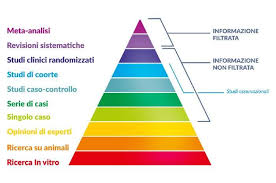 MIGLIORAMENTO PRATICA CLNICA
EVIDENZE SCIENTIFICHE E RACCOMANDAZIONI
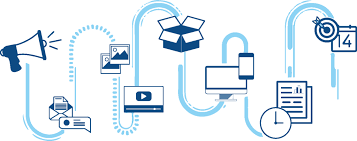 IL RISCHIO CLINICO NELL’ AGIRE PROFESSIONALE
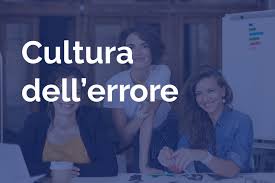 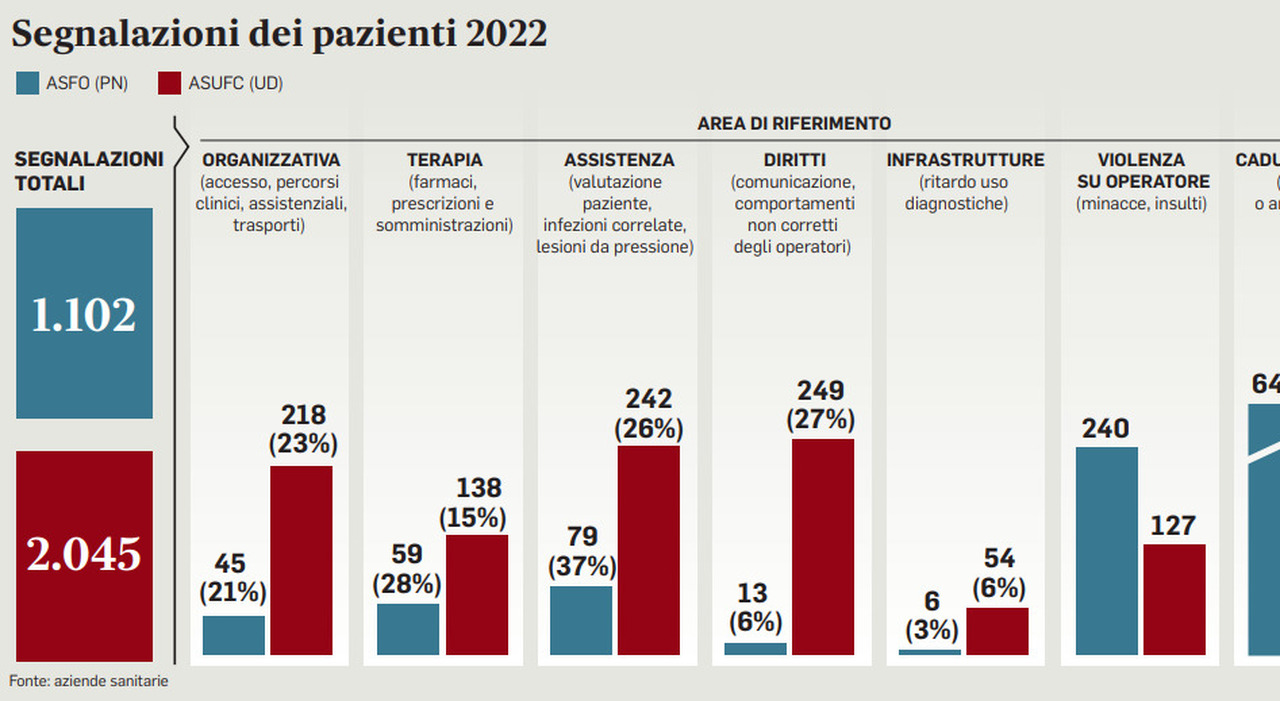 ERRORE: Fallimento nella pianificazione e/o nell’esecuzione di una  sequenza di azioni che determina il mancato  raggiungimento, non attribuibile al caso, dell’obiettivo  desiderato
Circa 1 paziente su 10 subisce un danno durante l’assistenza sanitaria ogni anno si verificano più di 3 milioni di decessi a causa di cure  non sicure. 
Nei Paesi a basso-medio reddito ben 4 persone su 100  muoiono a causa di cure non sicure.
Oltre il 50% dei danni (1 paziente su 20) è prevenibile; la metà di  questi danni è attribuibile a farmaci.
WHO: Key Facts
Alcune stime suggeriscono che ben 4 pazienti su 10 subiscono danni in contesti di cure primarie e ambulatoriali, mentre fino all’80% (23,6- 85%) di questi danni può essere evitato.
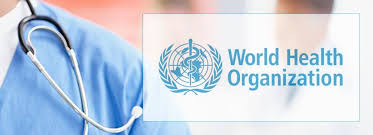 POSIZIONE O POSTO OCCUPATO IN UN CONTESTO SOCIALE, ORGANIZZATIVO O PROFESSIONALE
RESPONSABILITA’, ATTIVITA’ SPECIFICHE ASSEGNATE IN BASE AL RUOLO
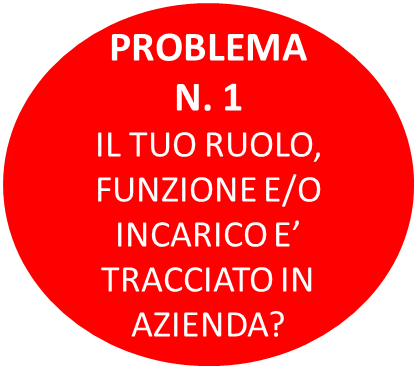 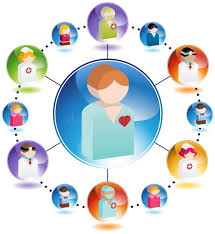 Incarico di posizione per il personale inquadrato nell’area di elevata qualificazione;

Incarico di funzione organizzativa
per il personale inquadrato nell’area dei professionisti della salute e dei funzionari;

Incarico di funzione professionale per il personale inquadrato nell’area dei professionisti della salute e dei funzionari, degli assistenti e nell’area degli operatori
Ccnl Sanità 2019-2021 
costituito da alcune tipologie di INCARICO
IN LINEA CON PERCORSO FORMATIVO
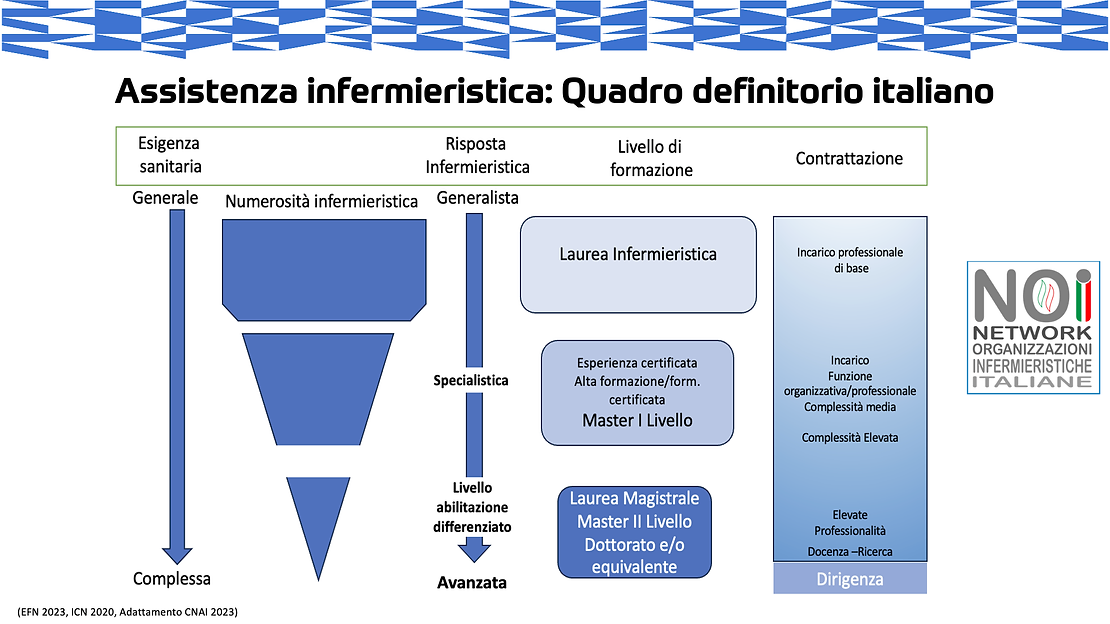 PROBLEMA 
N. 1
IL TUO RUOLO, FUNZIONE E/O INCARICO E’ TRACCIATO IN AZIENDA?
LA PRESTAZIONE CHE ATTUI E’ EROGABILE ?
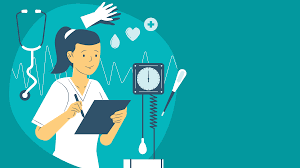 MAGGIORE COMPETENZA CONOSCITIVA 
NELLA TERMINOLOGIA E NEGLI STRUMENTI  

CARTELLA CLINICA ELETTRONICA
CYBER SECURITY
DECISION SUPPORT SYSTEMS
TERAPIA DIGITALE
INTELLIGENZA ARTIFICIALE
TELEVISITA
TELEASSISTENZA
TELECONSULTO
CONTROLLO E MONITORAGGIO A DISTANZA
CALL
WEBINAR
La televisita atto medico in cui il professionista interagisce a distanza in tempo reale con il paziente, anche con il supporto di un care-giver.  non può essere mai considerata il mezzo per condurre la relazione medico-paziente esclusivamente a distanza, né può essere considerata in modo automatico sostitutiva della prima visita medica in presenza.
La televisita deve essere sempre refertata. Le modalità di accesso, compartecipazione alla spesa e rendicontazione dell’attività seguono le indicazioni normative previste per ciascun setting assistenziale. Quando è erogata come specialistica ambulatoriale deve essere rendicontata con il relativo codice di visita di controllo, deve prevedere la prescrizione su ricettario SSN e la compartecipazione alla spesa, se dovuta.
La teleconsulenza medico-sanitaria è un’attività sanitaria, non necessariamente medica ma comunque specifica delle professioni sanitarie, che si svolge a distanza ed è eseguita da due o più persone che hanno differenti responsabilità rispetto al caso specifico.
DOCUMENTARE IN TELEASSISTENZA E TELECONSULENZA
NELLA PROFESSIONE INFERMIERISTICA
La teleassistenza da parte di professioni sanitarie  è un atto professionale di pertinenza della relativa professione sanitaria e si basa sull’interazione a distanza tra il professionista e paziente/caregiver per mezzo di una videochiamata, alla quale si può all’occorrenza aggiungere la condivisione di dati, referti o immagini.
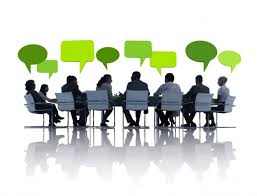 Colloquio congiunto nel
TEAM
Regione Lombardia, DELIBERAZIONE N° XI / 3528 Seduta del 05/08/2020
ESPERIENZA DELLA FONDAZIONE IRCCS POLICLINICO SAN MATTEO DI PAVIA
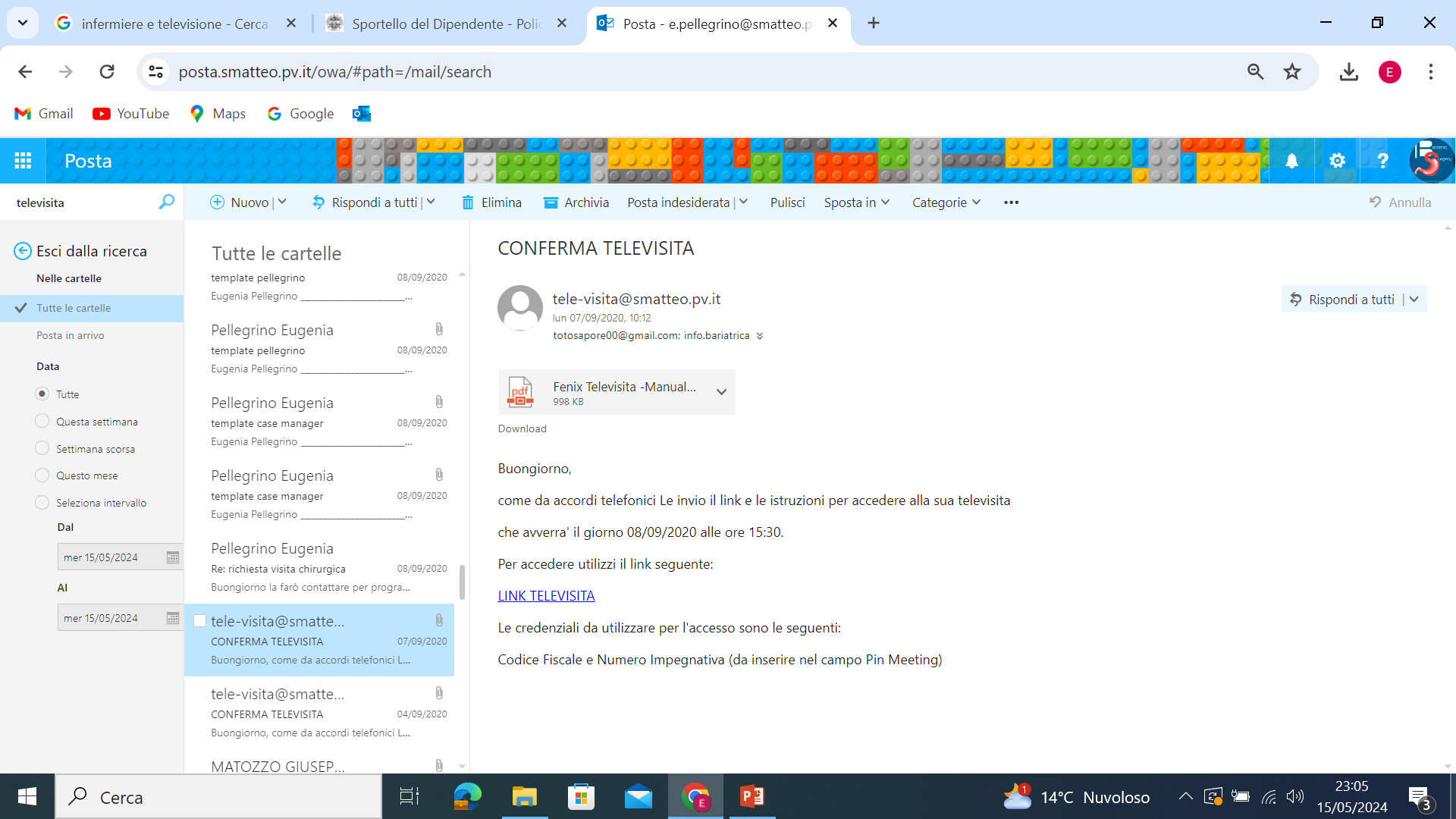 1
3
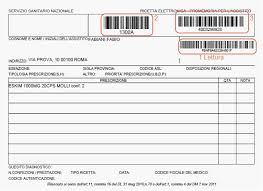 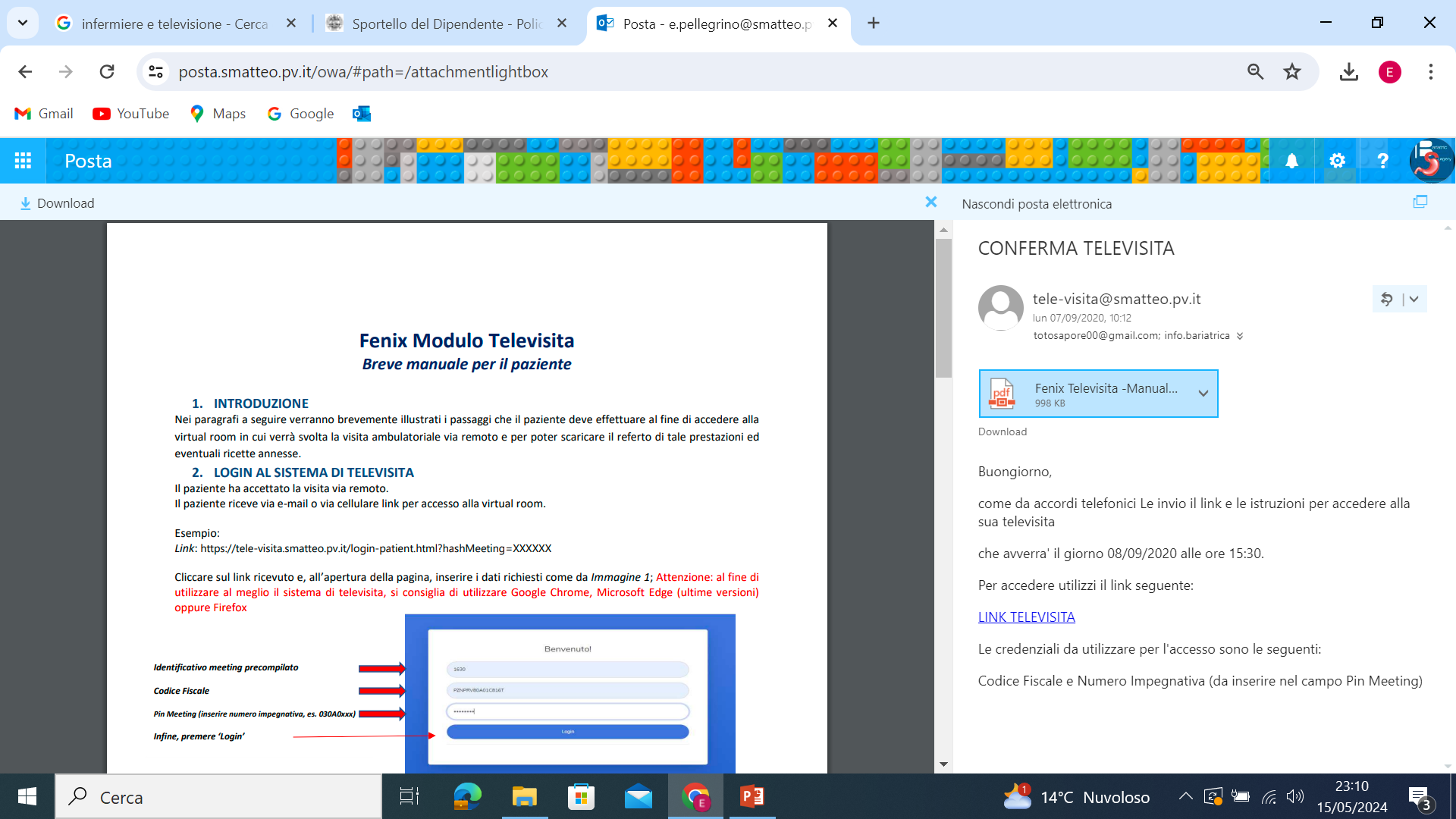 Prima visita chirurgica
q.d. obesità
2
Inserimento prenotazione
PUNTI DI FORZA

ACCESSIBILITA’
CONVENIENZA
CONTINUITA’ DELLE CURE
PUNTI DI DEBOLEZZA

LIMITAZIONI TECNICHE
BARRIERA LINGUISTICA E/O CULTURALE
SICUREZZA DEI DATI (PRIVACY)
CONDIZIONI CLINICHE
Ringrazio per l’attenzione